Assemblee generale du reseau international montreal octobre 2017
3 jours de discussions politiques et stratégiques des 15 chapters 
Avancées de la Feuille de route – road map portée par le NET 
Nouveauté  : Vote et engagements +++ sur documents élaborés par des groupes de travail
La Feuille de Route est un chemin vers la transformation du réseau – a débuté en 2016
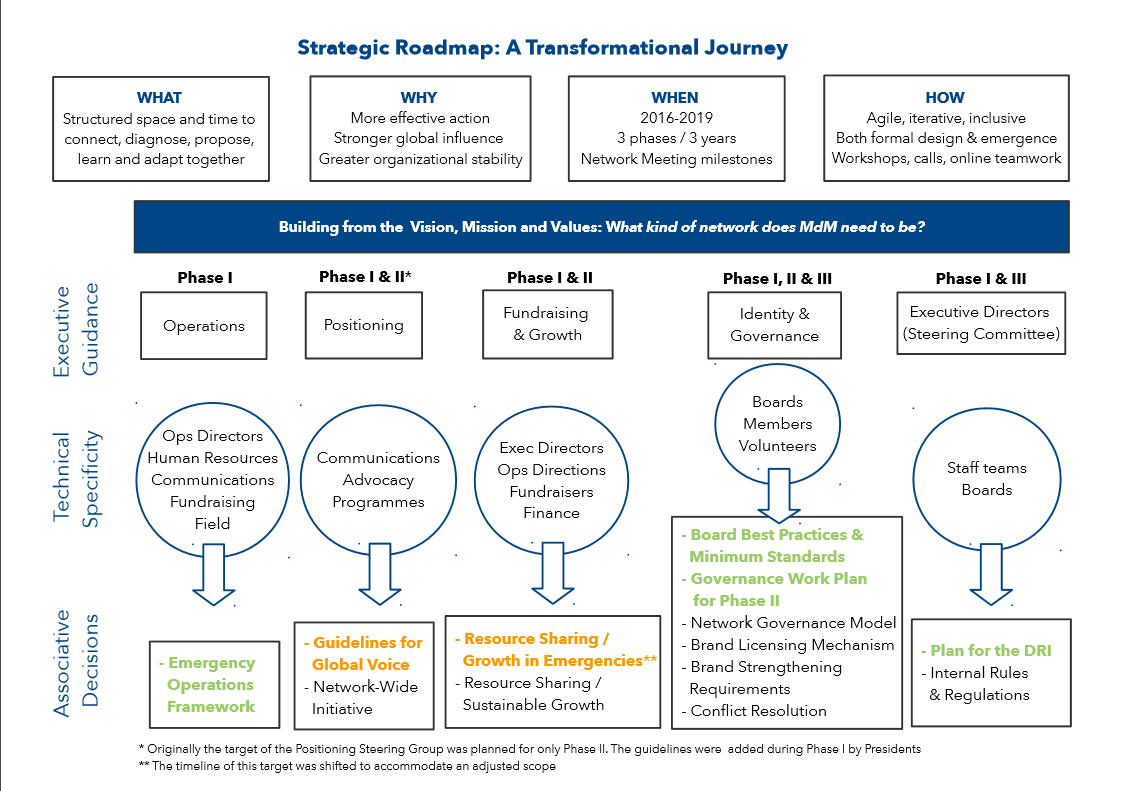 15 Chapters 
Discussion stratégique sur les avancées de la FDR
LA FEUILLE DE ROUTE DU RESEAU 
Pourquoi ? 
Une action plus efficace, une surface d’influence augmentée, un équilibre et une stabilité organisationnelle 
C’est quoi aujourd’hui la FDR  ? 
Un espace structuré et connecté, des analyses et des propositions, des partages de connaissance et une adaptation au contexte international 
Quand ? 
2016 – 2019 
3 phases sur 3 ans avec des points d’étape réguliers
Comment ? 
Agile, itérative, inclusive, des visio et des téléconférences
Documents votés 
Cadre opérationnel pour les urgences
Minimum standards et bonnes pratiques des Conseils d’Administration 
Plan d’action pour une gouvernance globale du réseau international 

Tables rondes 
Localisation de l’aide / suite WHS /  rôle  des ONG locales et des usagers/  principaux décideurs de l’aide qui leur est destinée 
 « More than Money – localisation in practice »  
Gage de durabilité ? Difficultés d’ application des principes humanitaires  lors des conflits ?
What are the main changes?
NET se focalise sur la FDR et l’accompagnement aux chapters (Presidents et DG )
Nouveau modèle de coordination cooperative
Decentralisation géographique coordonnée par Madrid
Stratégie d’Empowerment  (“we are all roadmap”): équilibre  méthodologie /résultats 
Innovation considérées comme des opportunités pour tout le réseau
Gestion des connaissances 
Pas de separation entre les programmes nationaux et internationaux
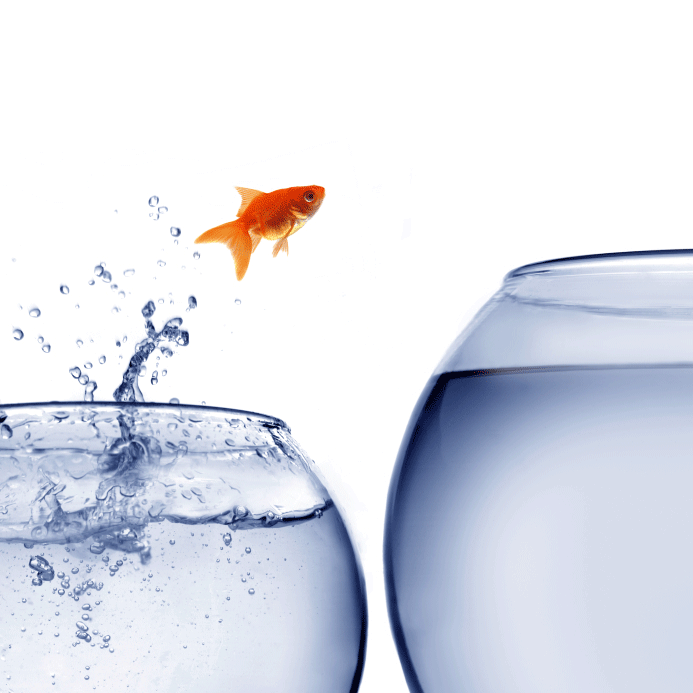